Moduł IVProces uczenia się a rozwój kompetencji kluczowych
Cele operacyjne (Uczestnik szkolenia):
opisuje przebieg procesu uczenia się; 
określa czynniki wpływające na efektywność procesu uczenia się wynikające z najnowszej wiedzy i badań; 
uzasadnia znaczenie relacji między uczniem a nauczycielem w procesie uczenia się; 
identyfikuje czynniki związane z organizacją pracy szkoły, które sprzyjają procesom uczenia się; 
wskazuje związek procesu uczenia się z kształtowaniem kompetencji kluczowych uczniów; 
łączy wiedzę na temat uczenia się z wiedzą dotyczącą procesowego wspomagania szkół.
Struktura spotkania Moduł IV
Przebieg procesu uczenia się;
  Czynniki wpływające na proces uczenia się;
  Środowiska edukacyjne sprzyjające uczeniu się;
  Proces uczenia się drogą do kształtowania i rozwijania kompetencji kluczowych uczniów;
Kompetencje kluczowe a proces uczenia się
Uczenie się
Uczenie się – proces poznawczy prowadzący do modyfikacji zachowania osobnika pod wpływem doświadczeń co zwykle zwiększa przystosowanie osobnika do otoczenia.
                                                             ( Wikipedia)
Przebieg procesu uczenia się
etapy procesu uczenia się: od nieświadomej niekompetencji do nieświadomej kompetencji; 

rozwój umiejętności prostych i złożonych (np. na podstawie taksonomii celów wg B. Blooma) jako warunek skutecznego nauczania.
Uczenie się jak wędrowanie po spirali
Etapy uczenia się wg Noela Brucha
Taksonomia Benjamina Blooma
Polega na wprowadzeniu klasyfikacji celów edukacyjnych, co umożliwia precyzyjny – jednoznaczny opis szkoły i edukacji
Sfery
Poznawcza, kognitywna (wiedza i umiejętności intelektualne)
afektywna (uczucia, motywacja, empatia, wartości 
    i postawy)
psychomotoryczna (zmiany i rozwój określonych zachowań, które wymagają koordynacji umysłowej i fizycznej).
Poziomy taksonomiczne
Wiedza 
Rozumienie
Zastosowanie 
Analiza 
Synteza 
Ocena
Wiedza
Cele związane ze: 
znajomością faktów i terminologii
znajomością sposobów klasyfikacji faktów i terminów
stosowaniem wiedzy proceduralnej.


Jakie korzyści dla zdrowia płyną z jazdy na rowerze?
Rozumienie
Cele związane ze znajomością pojęć i ich interpretacją:
tłumaczenie
interpretacja
Wnioskowanie


Porównaj korzyści płynące z jazdy na rowerze i biegania.
Zastosowanie
Cele związane z zastosowaniem metod, zasad i pojęć 
    w sytuacjach typowych. 

Świadomy wybór jazdy na rowerze (lub biegania) umotywowany preferencjami, możliwościami i zdrowiem.
Analiza
Cele związane z:
wyróżnianiem elementów 
analizą związków między elementami
 ustalaniem  hierarchii między elementami
analizą zasad łącznia elementów.

Wymienić rodzaje rowerów przeznaczone do konkretnego typu jazdy, wybrać jeden przypadek i omówić dlaczego taki wybór byłby najodpowiedniejszy.
Synteza
Cele związane z:
 łączeniem części w inną, nową strukturę
tworzeniem unikalnej komunikacji.

Wskaż błędy popełniane podczas jazdy na rowerze i na niewłaściwym rowerze. Wytłumacz w jaki sposób można zniwelować te błędy by jazda służyła naszemu zdrowiu i nie narażała go na uszczerbek.
Ocena
Cele związane z formułowaniem sądów oceniających na podstawie:
kryteriów wewnętrznych, logicznej poprawności
kryteriów zewnętrznych, zgodności ze znanymi innymi faktami.

Czy uważasz, że jazda na niewłaściwie dobranym rowerze nadal jest zdrowa? Uzasadnij.
Konstruktywizm i konektywizm podstawą kształtowania kompetencji kluczowych
Czynniki wpływające na proces uczenia się:
podmiotowość ucznia w procesie uczenia się; 
znajomość metod i technik służących poznaniu własnych strategii uczenia się; 
łączenie wiedzy (nowej z dotychczas zdobytą, wiedzy z różnych dziedzin) i hierarchiczne jej porządkowanie; 
praktyczne wykorzystywanie zdobywanej wiedzy i umiejętności w szkole oraz codziennym życiu; 
wpływ motywacji i emocji na przebieg procesu uczenia się; 
możliwości i ograniczenia ludzkich zdolności do przyswajania informacji.
Podstawa programowa
DZIECKO, podmiot edukacji – osoba postrzegana holistycznie.
ROZWÓJ – integralny, we wszystkich sferach (obszarach).
SZKOŁA – naturalne środowisko uczenia się ucznia-osoby, obszar zintegrowany „z resztą świata”.
Warto pamiętać !
Podstawa programowa spełnia określone funkcje:1) wyznacza szkole zadania – szkoła i nauczyciele je realizują;2) wskazuje cele do osiągnięcia przez dziecko – uczeń je osiąga; 3) wskazuje cele osiągane przez dziecko – nauczyciel lub autor programu czy podręcznika opracowuje sposoby osiągania celów przez dziecko.
Założenia pedagogiczne
Aspekt treściowy integracji obejmuje proces kształcenia języka dziecka w wymiarze semiotycznym. Nauczyciel wzbogaca język ucznia, biorąc pod uwagę jego zainteresowania i fizjologiczny stopień zmęczenia, różnicując formy aktywności i w tych warunkach tworzy scalony obraz świata. 
Aspekt organizacyjny integracji dotyczy przemiennego stosowania różnorodnych wielokierunkowych form aktywności dzieci. Wielokierunkowość form aktywności zapewnia stopniowe i naturalne uczenie się kolejno czynności prostych, a później złożonych. 
Proces uczenia oparty jest na różnych formach aktywności uczniów (integracja czynnościowa).
Założenia  pedagogiczne  c.d.
•    Oddziałuje na wszystkie sfery osobowości uczniów (integracja psychiczna). 

•    Zakłada integrowanie różnych strategii oraz metod uczenia się (integracja metodyczna). 

• Wynikiem wielokierunkowej aktywności dzieci staje się wiedza charakterze zintegrowanym (integracja treściowa).
Środowiska edukacyjne sprzyjające uczeniu się
relacje nauczyciel – uczeń; 
praca zespołowa; 
metody pracy nauczyciela; 
indywidualizacja nauczania; 
organizacja przestrzeni szkolnej.
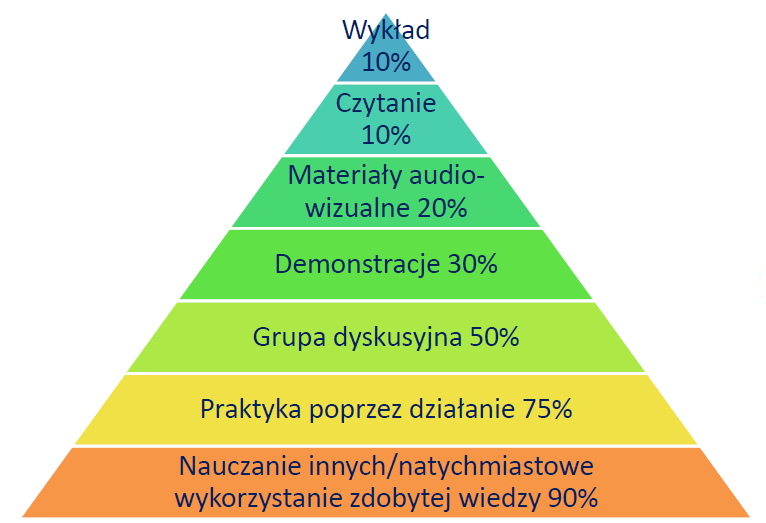 Proces uczenia się drogą do kształtowania i rozwijania kompetencji kluczowych uczniów:
wiedza o przebiegu procesu uczenia się jako podstawa do budowania skutecznej diagnozy pracy szkoły; 
monitorowanie procesu uczenia się jako istotny element wdrażania zmian służących kształtowaniu kompetencji kluczowych uczniów.